“Slippery when wet” – digiajokortti motivoi oman osaamisen kehittämiseen
Salla Hyökki, projektisuunnittelija
Alueellinen kehittämistehtävä
Miltä digi tuntuu?
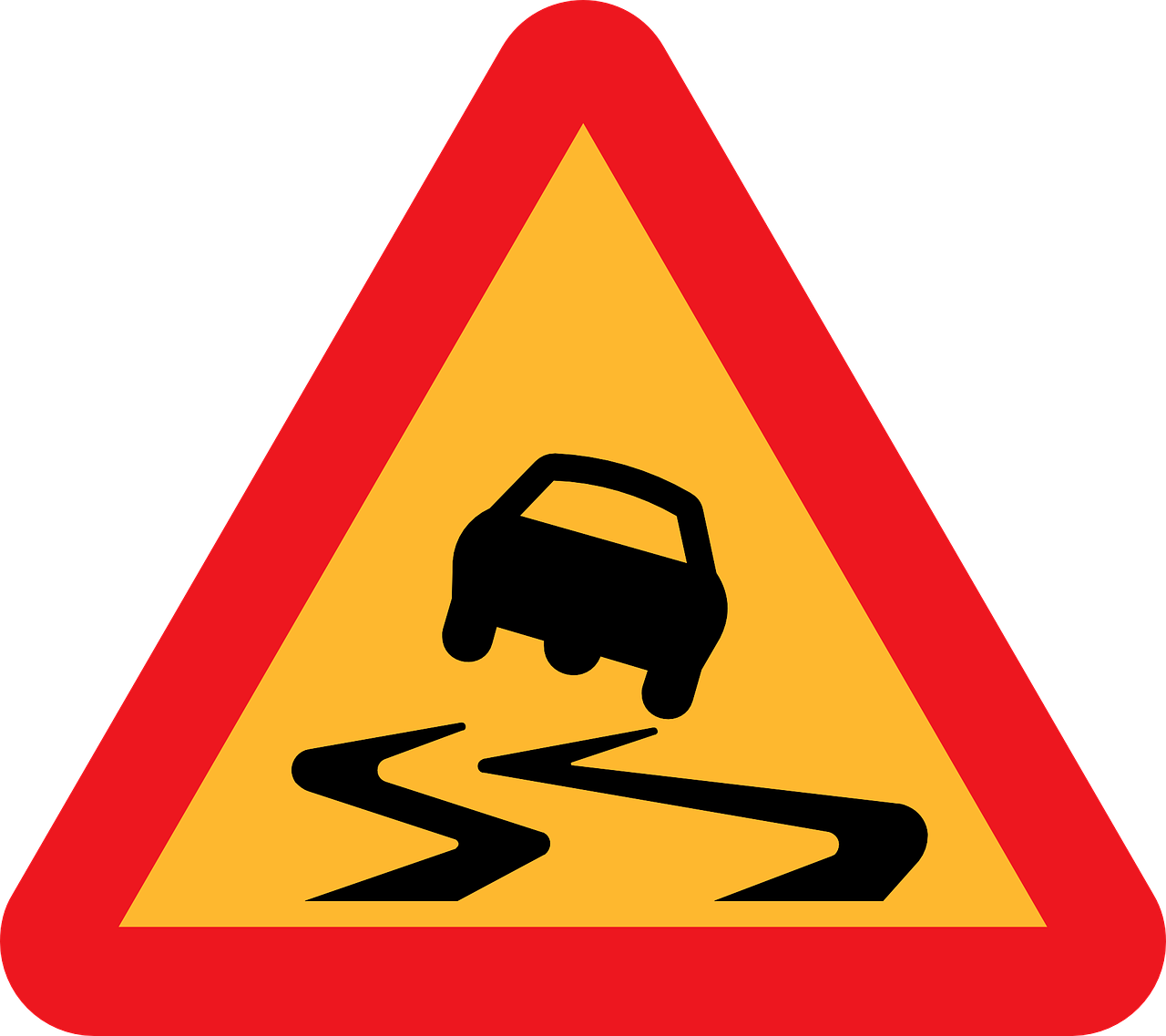 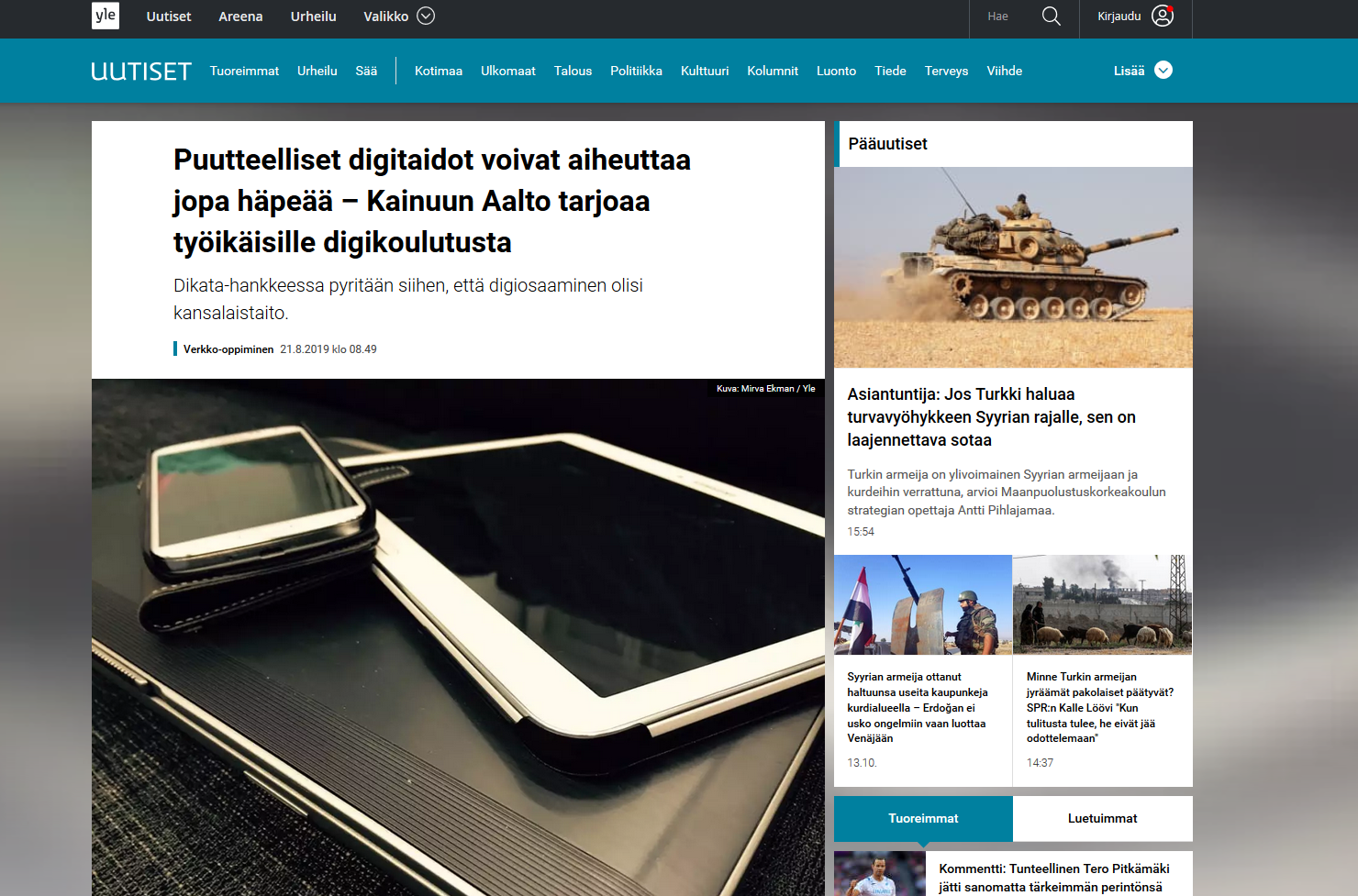 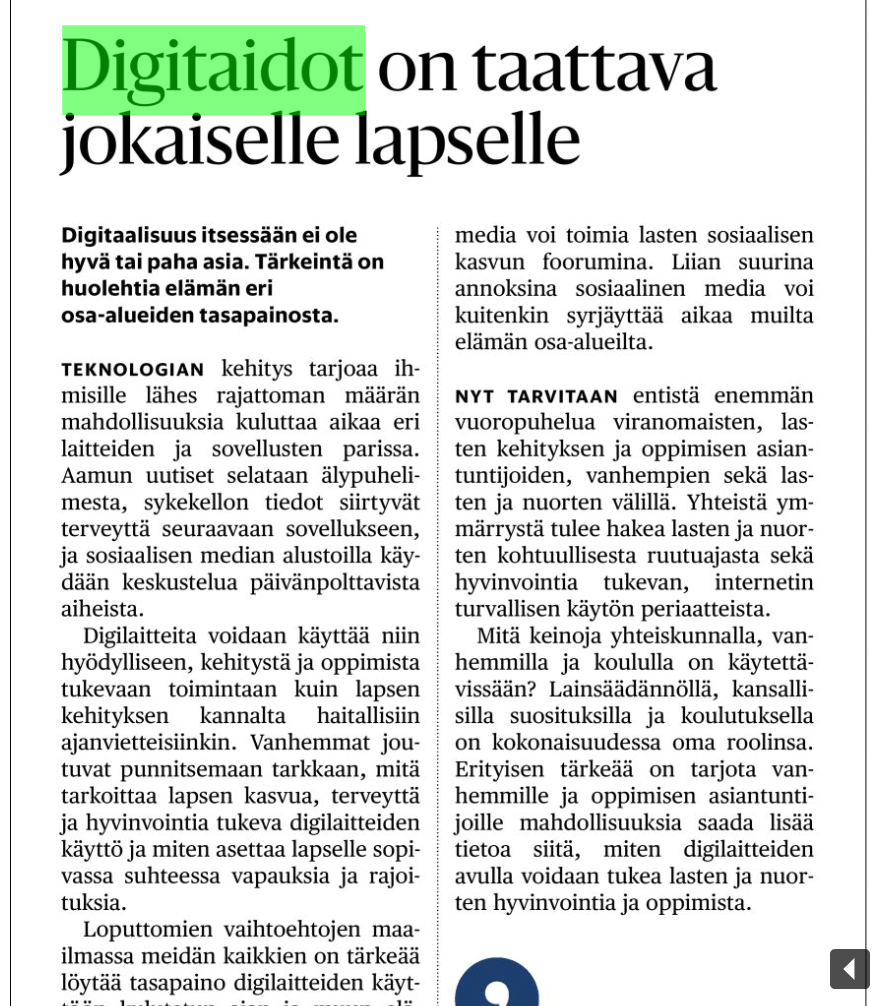 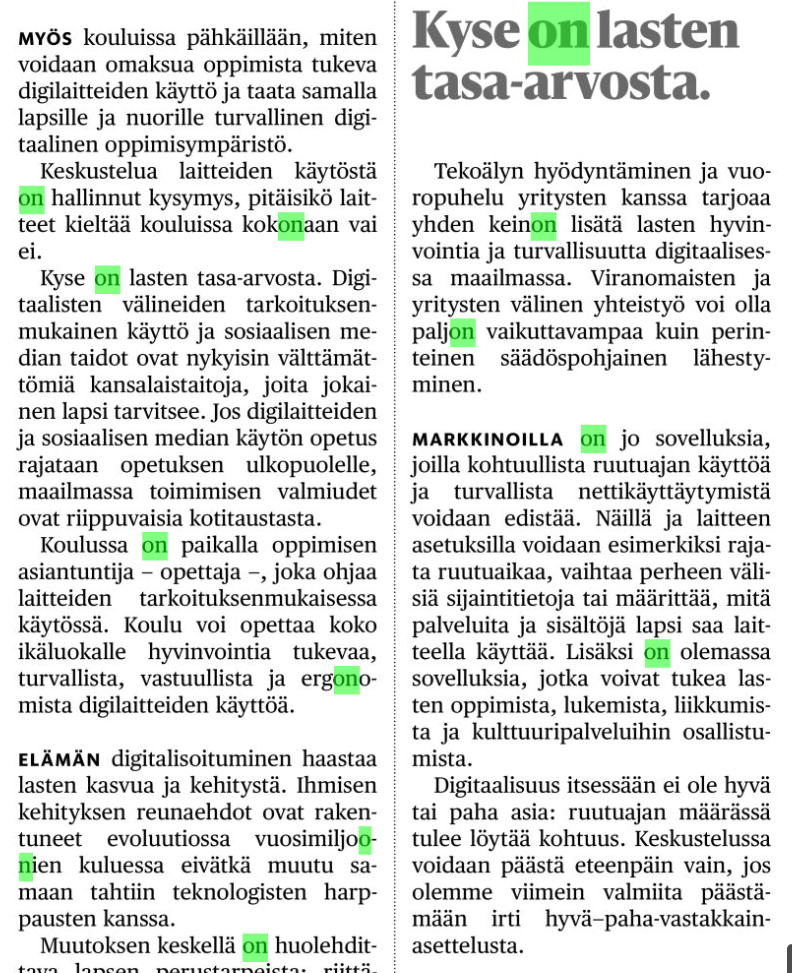 Miksi Digi-Pike 2019?
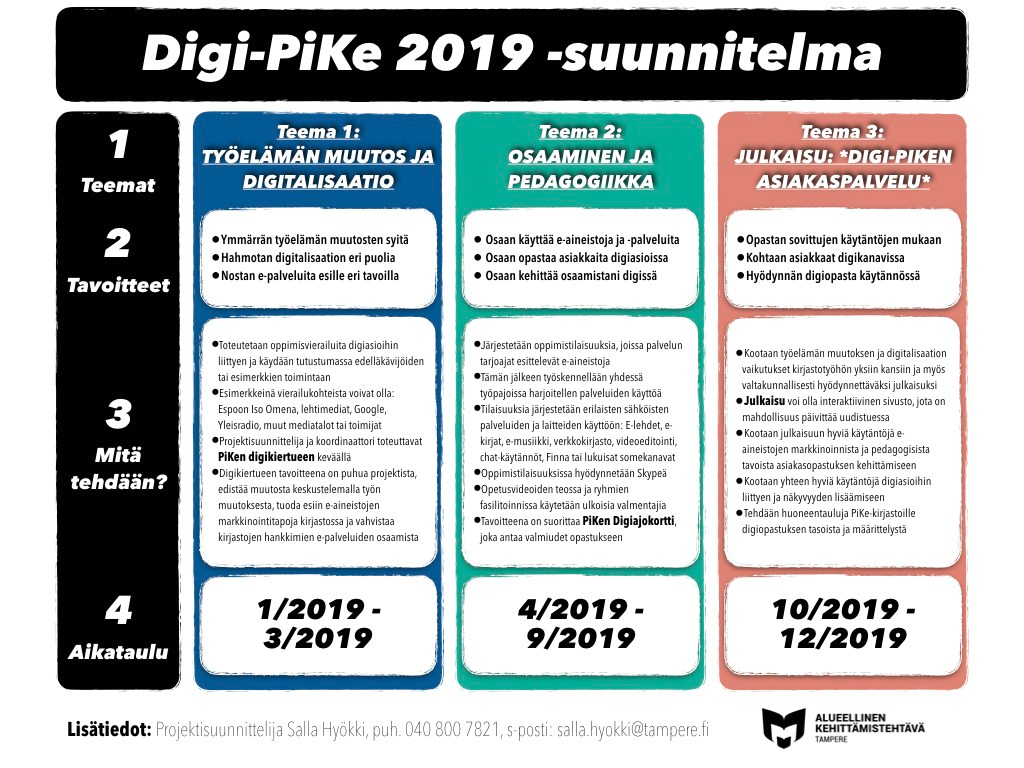 Mitä kysyttiin digikyselyssä?
Kerro meille omat tarpeesi ja toiveesi koulutusten suhteen?
Valitse oman osaamisesi kannalta sinulle tärkeimmät kehittämiskohteet?
Mitä digiosaamiseen liittyviä taitoja itse tarvitset asiakaspalvelussa tai asiakkaiden opastamiseen?
Mihin tulisi keskittyä?
1. Kirjaston omat e-aineistot
2. Sisällöntuotanto
3. Mobiililaitteet
4. Pelit
5. Virtuaalitodellisuus
6. Pilvipalvelut
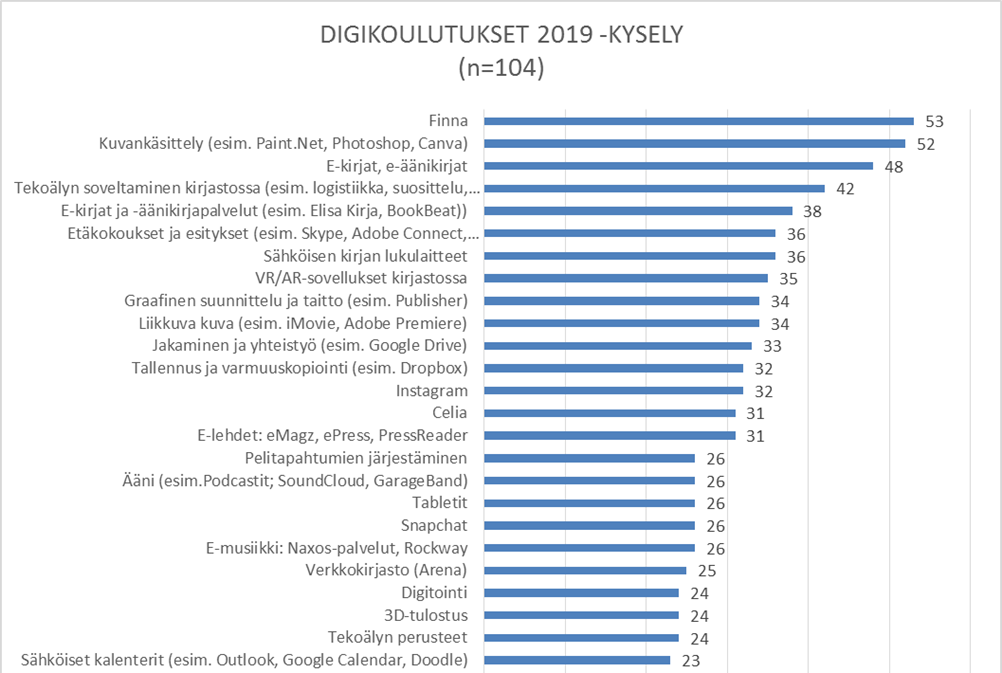 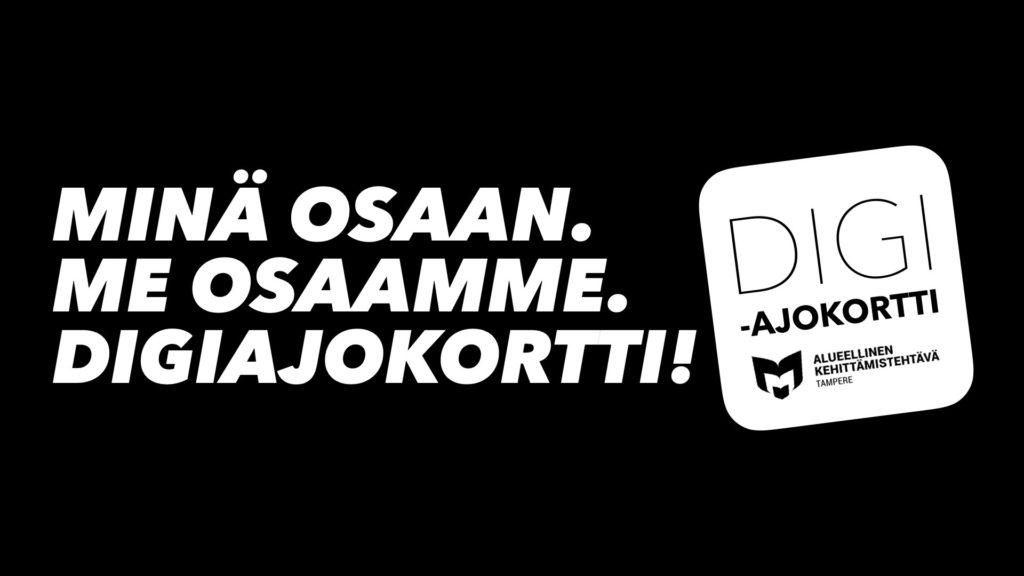 Mikä on digiajokortin tavoite?– käyttää työssäni tarvittavia e-aineistoja ja e-palveluita– käyttää erilaisia laitteita ja opastaa asiakkaita digiasioissa– suunnitella ja tuottaa erilaisia monimediasisältöjä
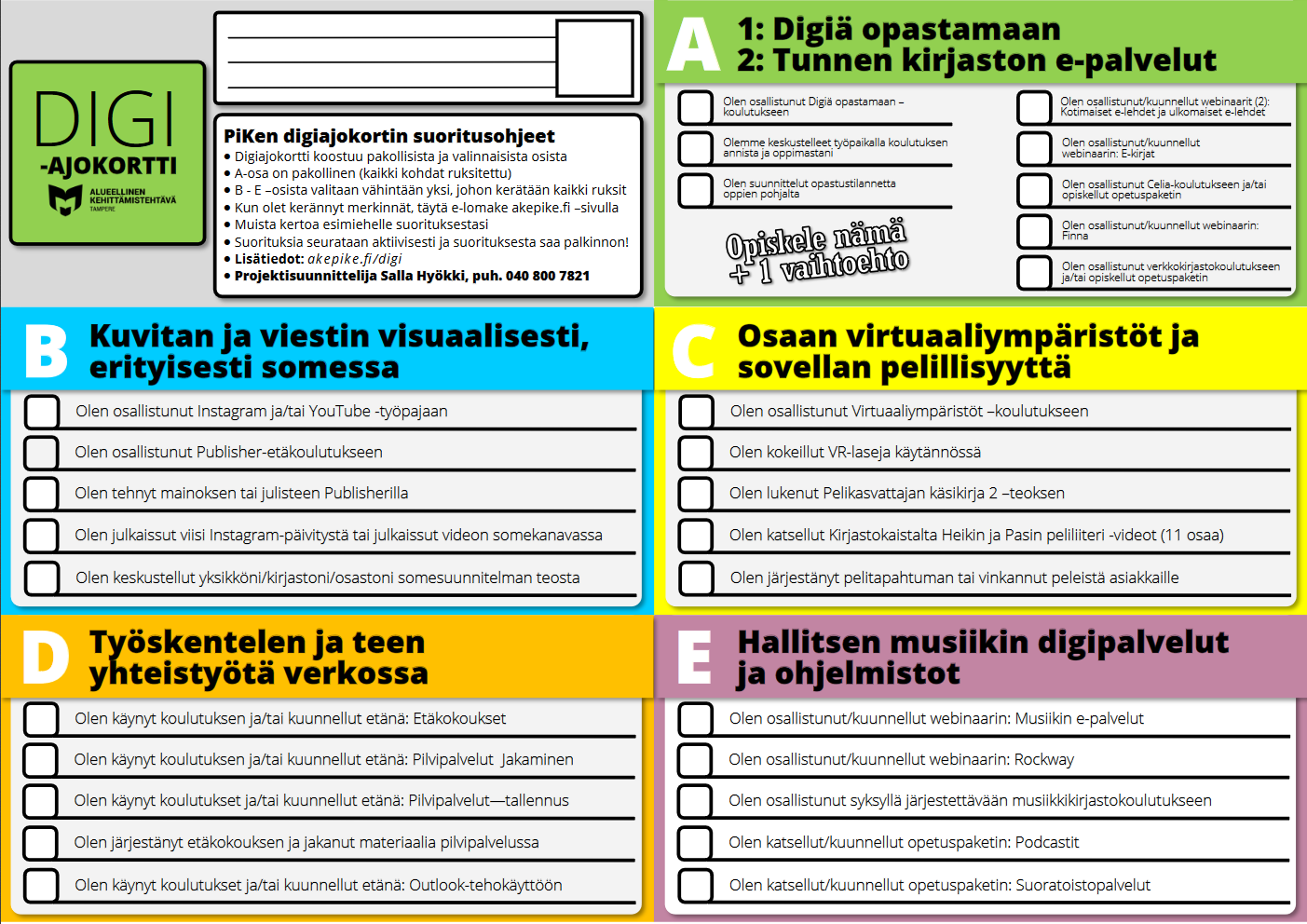 Tutustu digiajokortin sivuihin
https://akepike.fi/digi/
Sivuilta löytyy:
Tietoa digiajokortin suorittamisesta
Linkit koulutusten sivuille ja ilmoittautumiseen
Tulostettava apukortti 
Linkki kortin suorituslomakkeelle
Runsaasti muuta digitietoa ja digilinkkejä 
Koulutusten materiaaleja ja syntyneitä vinkkejä
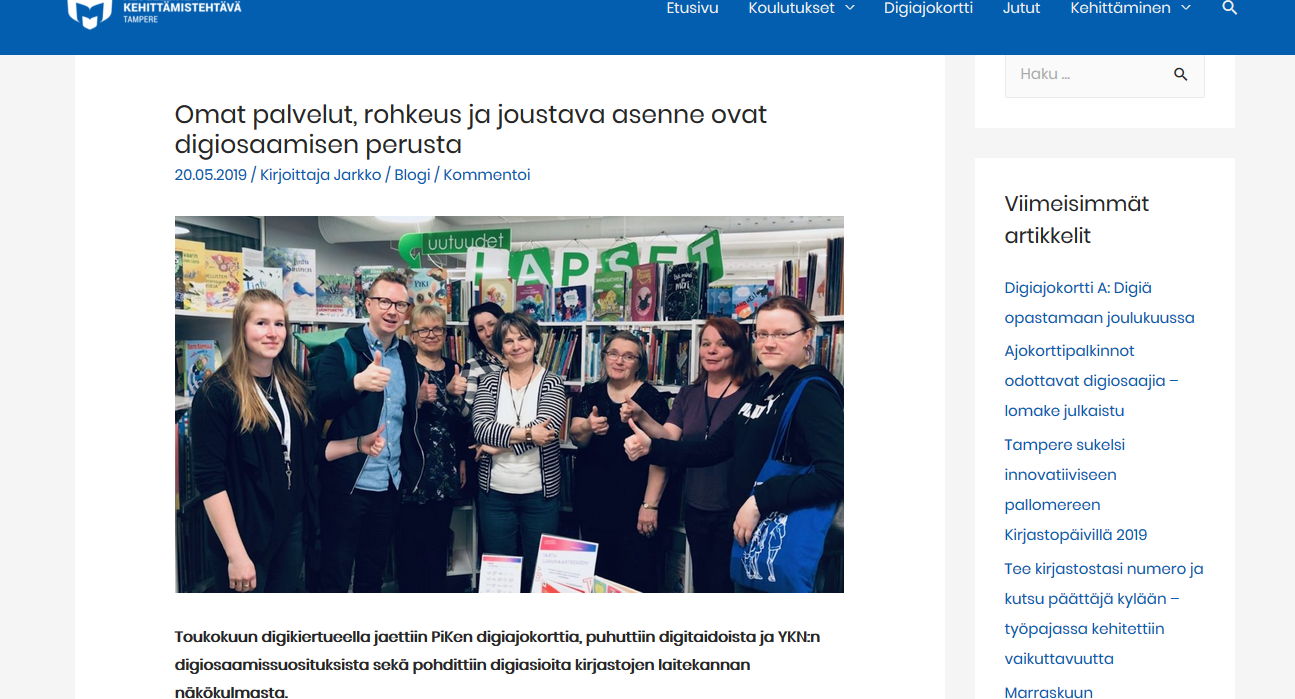 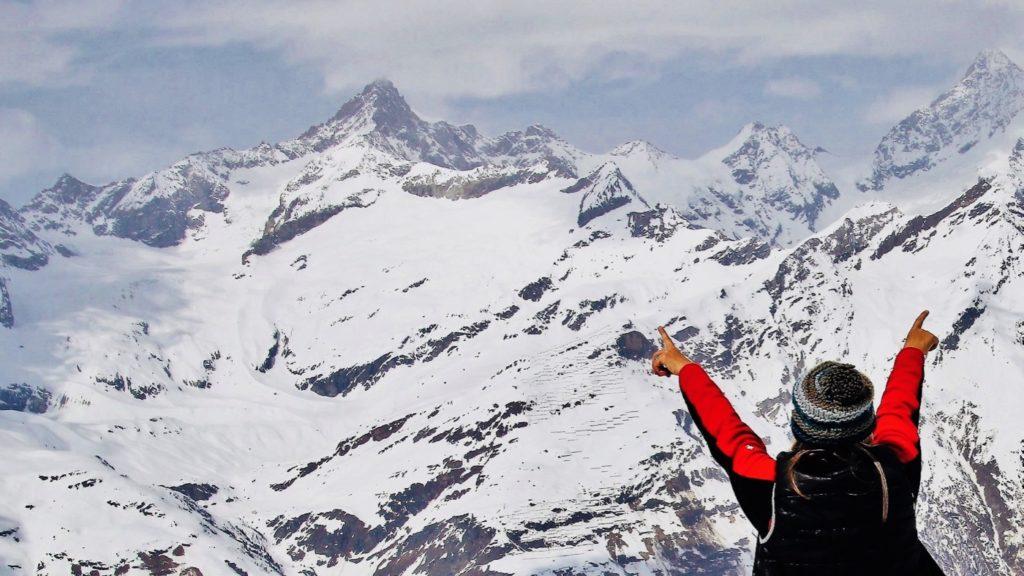 Ajokorttipalkinnot odottavat digiosaajia!
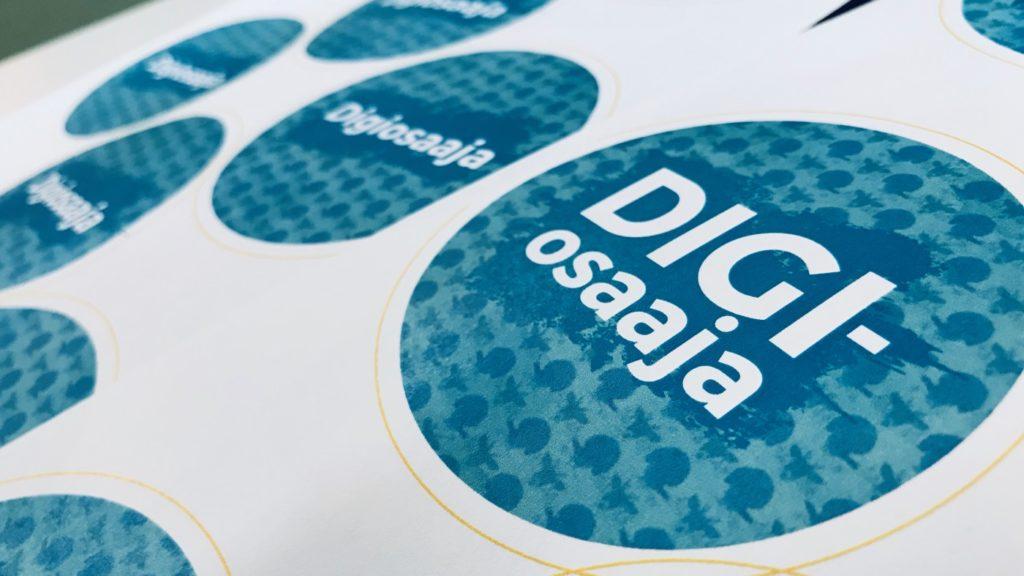 Palkinto sisältää:
Muistikirjan
Kynän
Kaulanauhan
Digiosaaja-pinssin
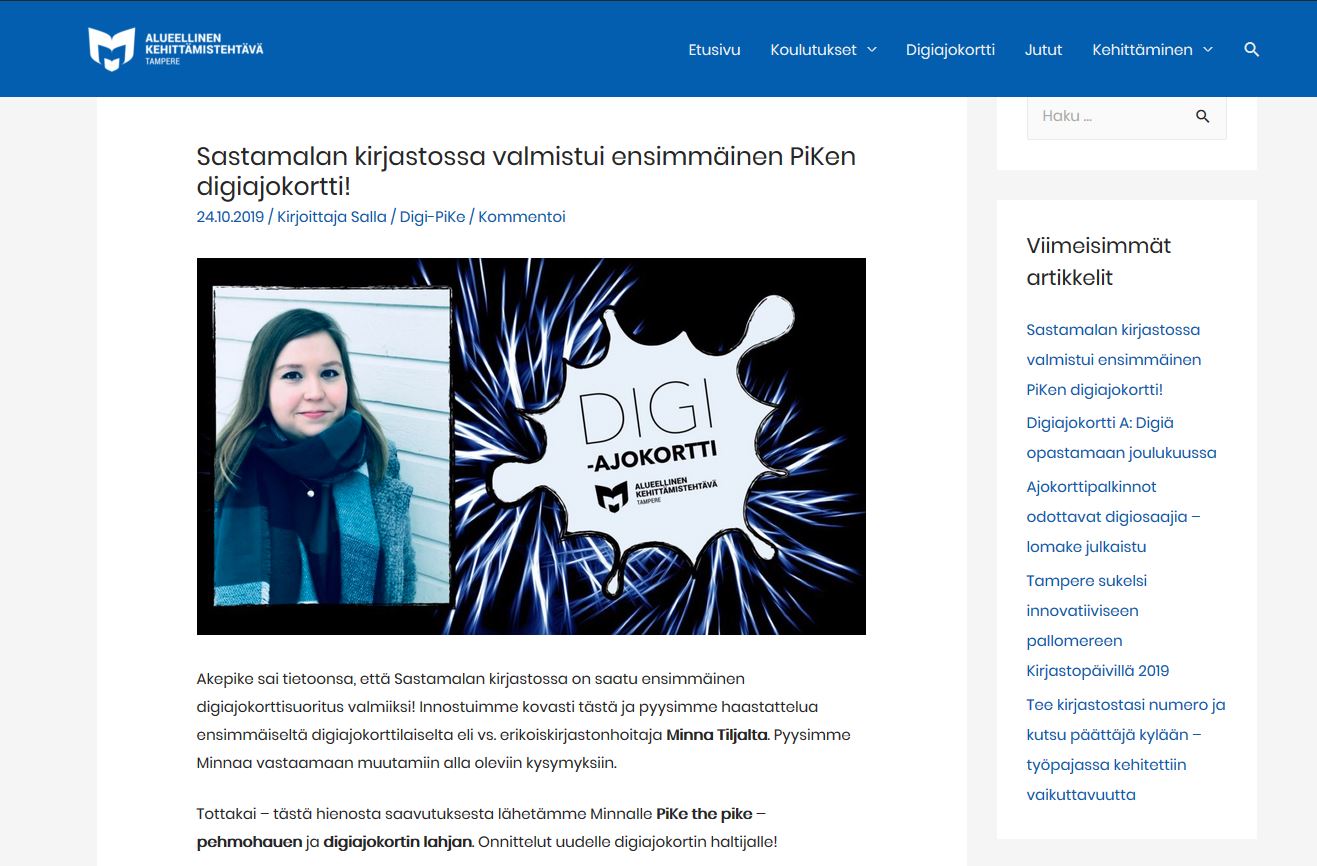 Vuonna 2020 jatketaan digiajokortin kanssa!
Osiot pysyvät samoina, koulutusten sisällöissä saattaa olla muutoksia
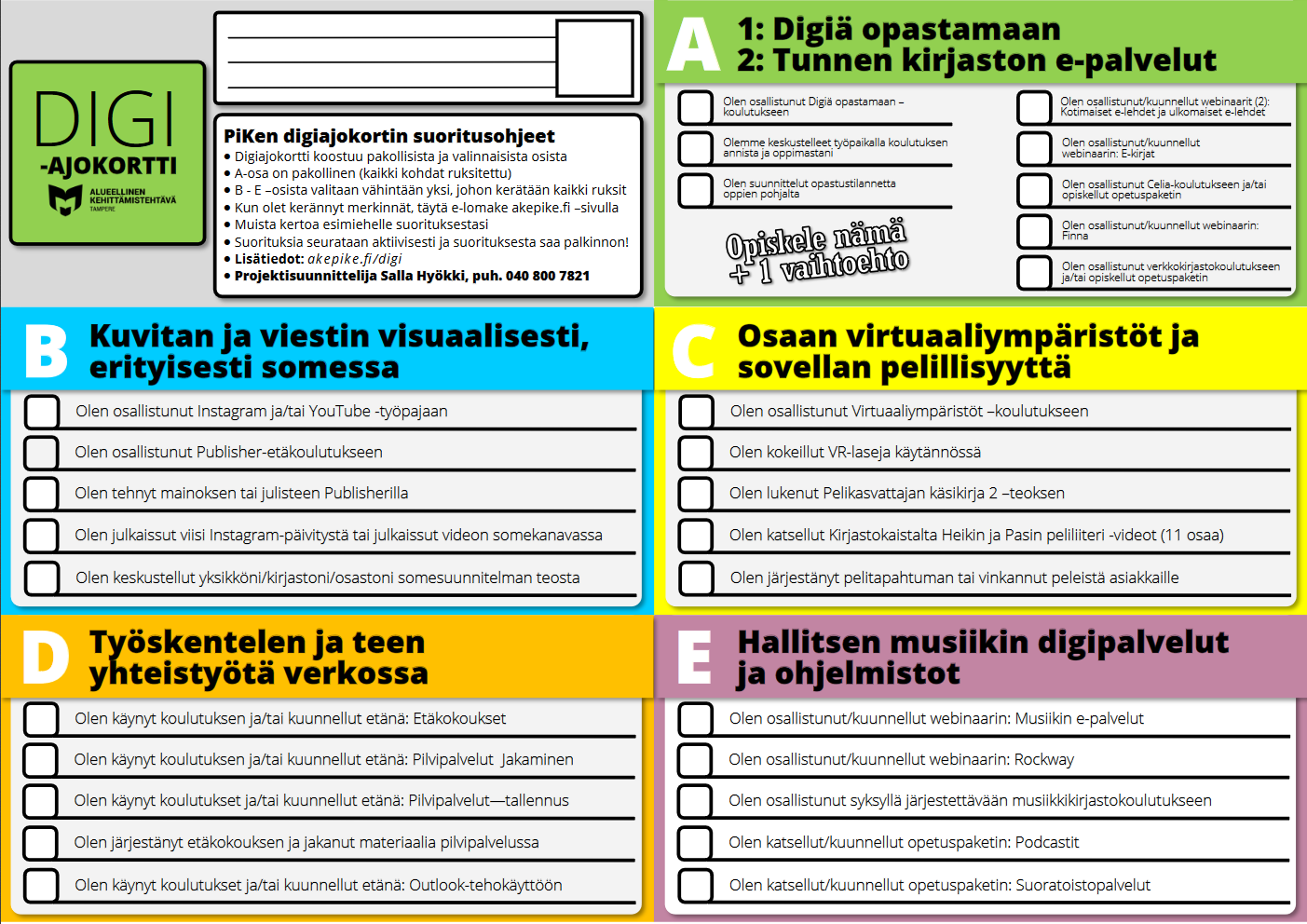